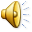 В первый раз в 5 класс!
Здравствуй, школа!
1 сентября 2013 год
Неярким солнышком согреты, Леса ещё листвой одеты. У первоклассников букеты. День хоть и грустный, но весёлый, Грустишь ты: “До свиданья, лето!” И радуешься: “Здравствуй, школа!”.
Прощай, начальная школа!
Звонок голосистой птицей Опять пролетит поутру. И мы начинаем учиться Труду, вдохновенью, добру. Путь это цветами не выстлан, Тернисты его рубежи, Но в классе сидит любопытство, Которому в будущем жить!
Преподаватели и их предметы
Сухачева Людмила Максимовна. Учитель русского языка и литературы. (Истории и истории Дона)
Беляева Елена 
Михайловна.
Классный руководитель.  Преподаватель биологии
Шапошникова Елена Николаевна. 
Учитель математики.
Зинькова Ирина Геннадьевна. Преподаватель православной культуры
Тишукова Вита Владимировна. 
преподавательИЗО